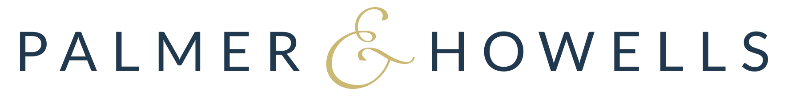 The Mall School 
3rd May, 24th May, 21st June
Freshly Baked Bread, Soup, Seasonal Salads, Fresh Fruit, Jacket Potato & Yoghurts are available daily
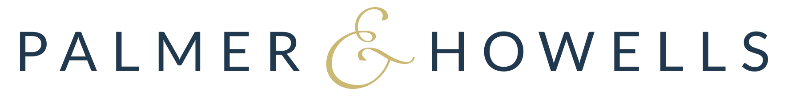 The Mall School 
19th April, 10th May, 7th June, 28th June
Freshly Baked Bread, Soup, Seasonal Salads, Fresh Fruit, Jacket Potato and Yoghurts are available daily
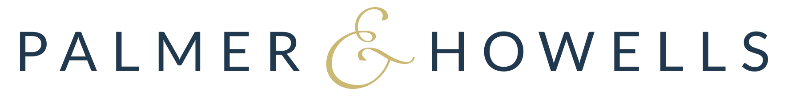 The Mall School 
26th April, 17th May, 14th June
Freshly Baked Bread, Soup, Seasonal Salads, Fresh Fruit, Jacket Potato and Yoghurts are available daily
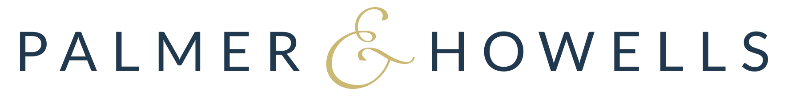 The Mall School
ABBREVIATIONS FOR MENU ALLERGENS AND DIETARY REQUIREMENTS 
VG 	=	VEGAN
V 	=	VEGETARIAN
M	=	CONTAINS MILK
F	=	CONTAINS FISH
G	=	CONTAINS GLUTEN
SP	=	CONTAINS SULPHUR DIOXIDE (SULPHITES)
E	=	CONTAINS EGG
MU	=	CONTAINS MUSTARD
C	=	CONTAINS CELERY
SO	=	CONTAINS SOYA 
L	=	LUPIN 
 WE DO NOT USE
N 	=	CONTAINS NUTS
S	=	CONTAINS SESAME
C	=	CONTAINS CRUSTACEANS
MO	=	CONTAINS MOLLUSCS
P	=	PEANUTS